Outil RubObs: exemple d’un outil de qualification développé pour une série d’observation locale.

Peggy Rimmelin-Maury, Jonathan Schaeffer, Claude Vro.
UMS-CNRS3113, Service d’Observation, IUEM/UBO.
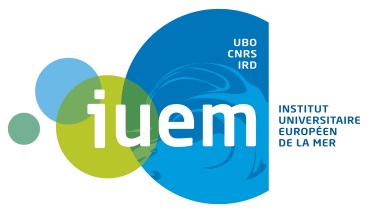 1.Chargement des fichiers brutes de données d’étalonnage
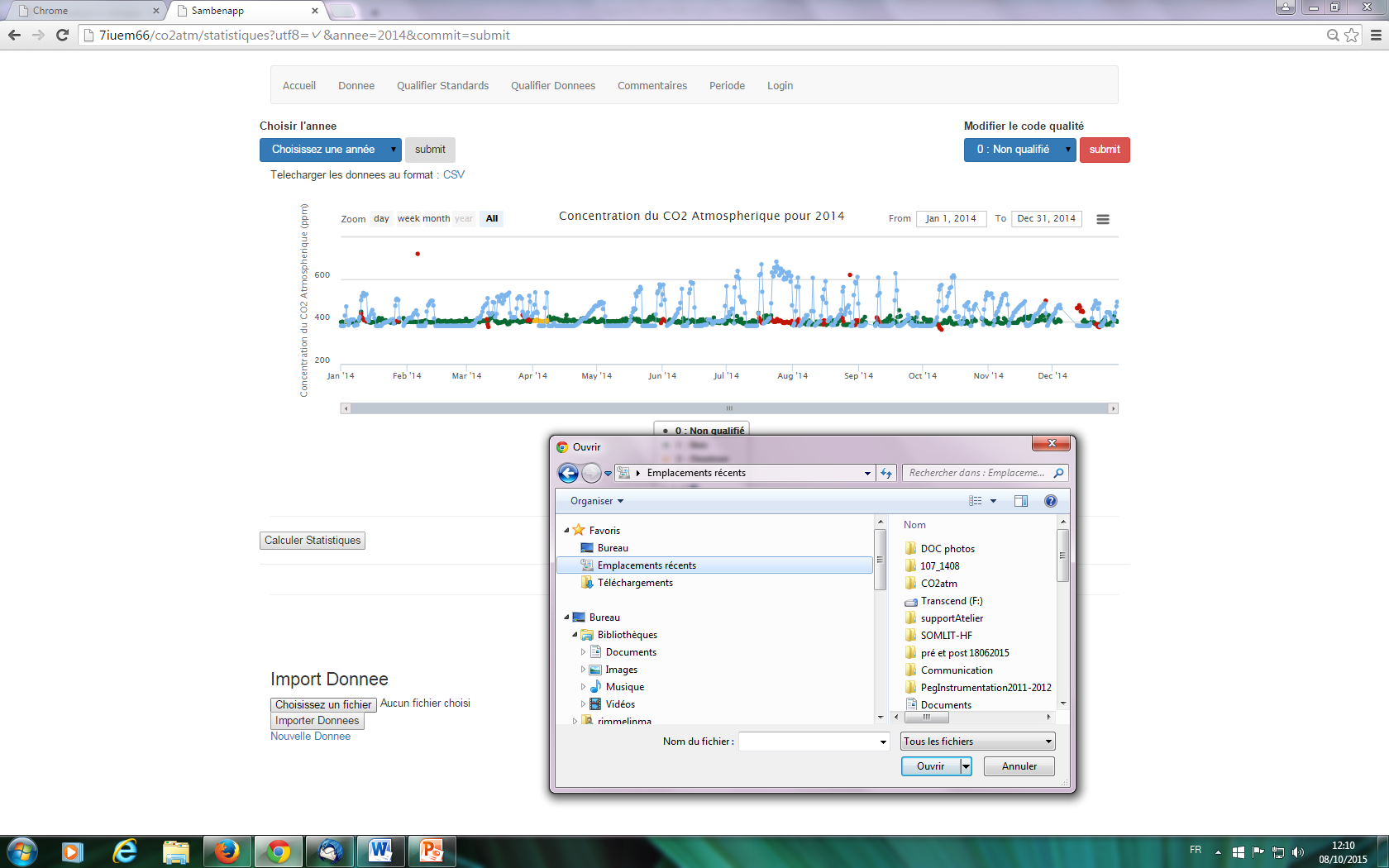 2. visualisation des données en base:
Données d’étalonnage :  coefficients d’étalonnage et d’y-intercept
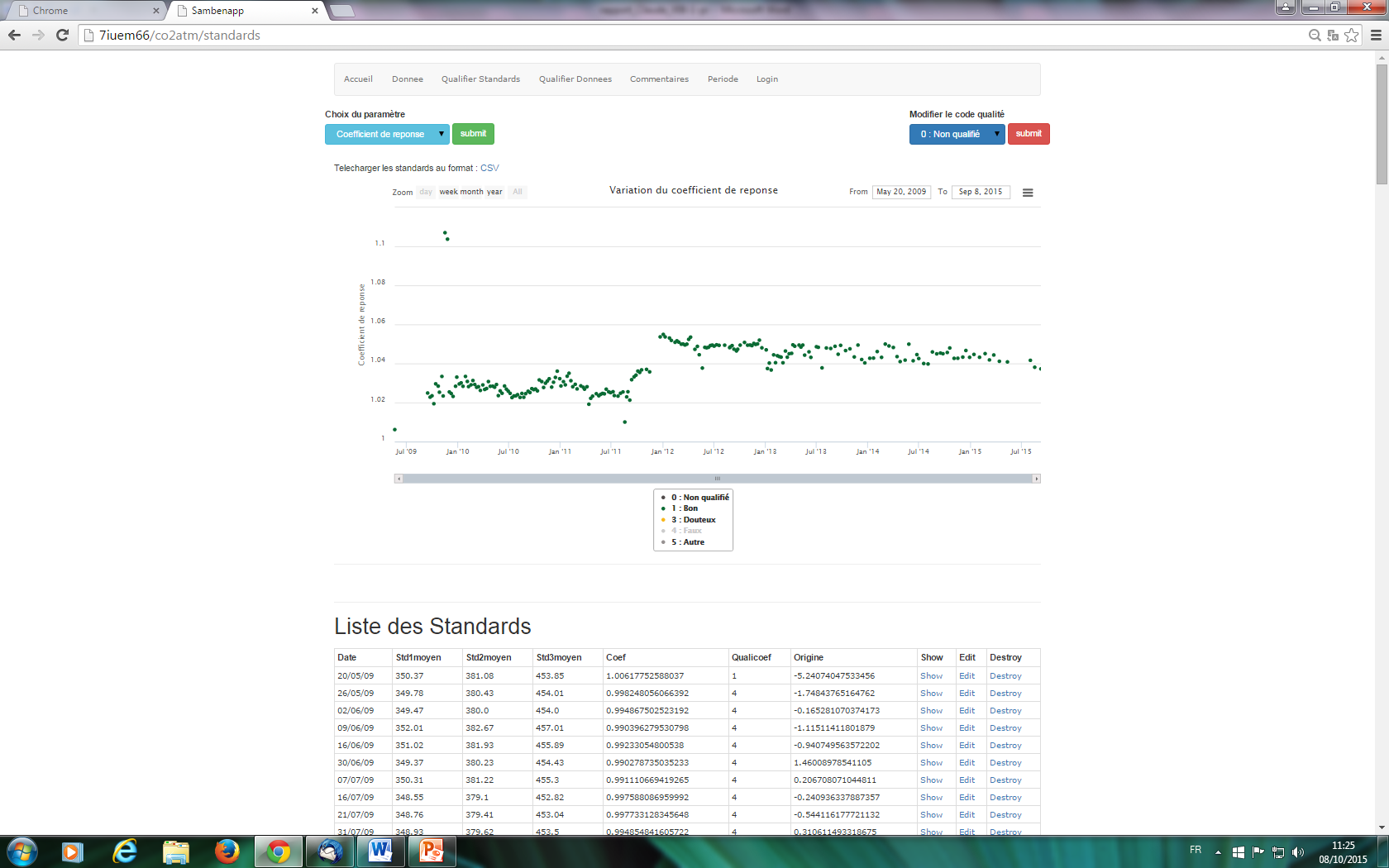 3.Qualification Graphique et Journal de CommentaireChoix d’une plage temporelle pas « clic-glisse »ex: données du doefficient de réponse du capteur
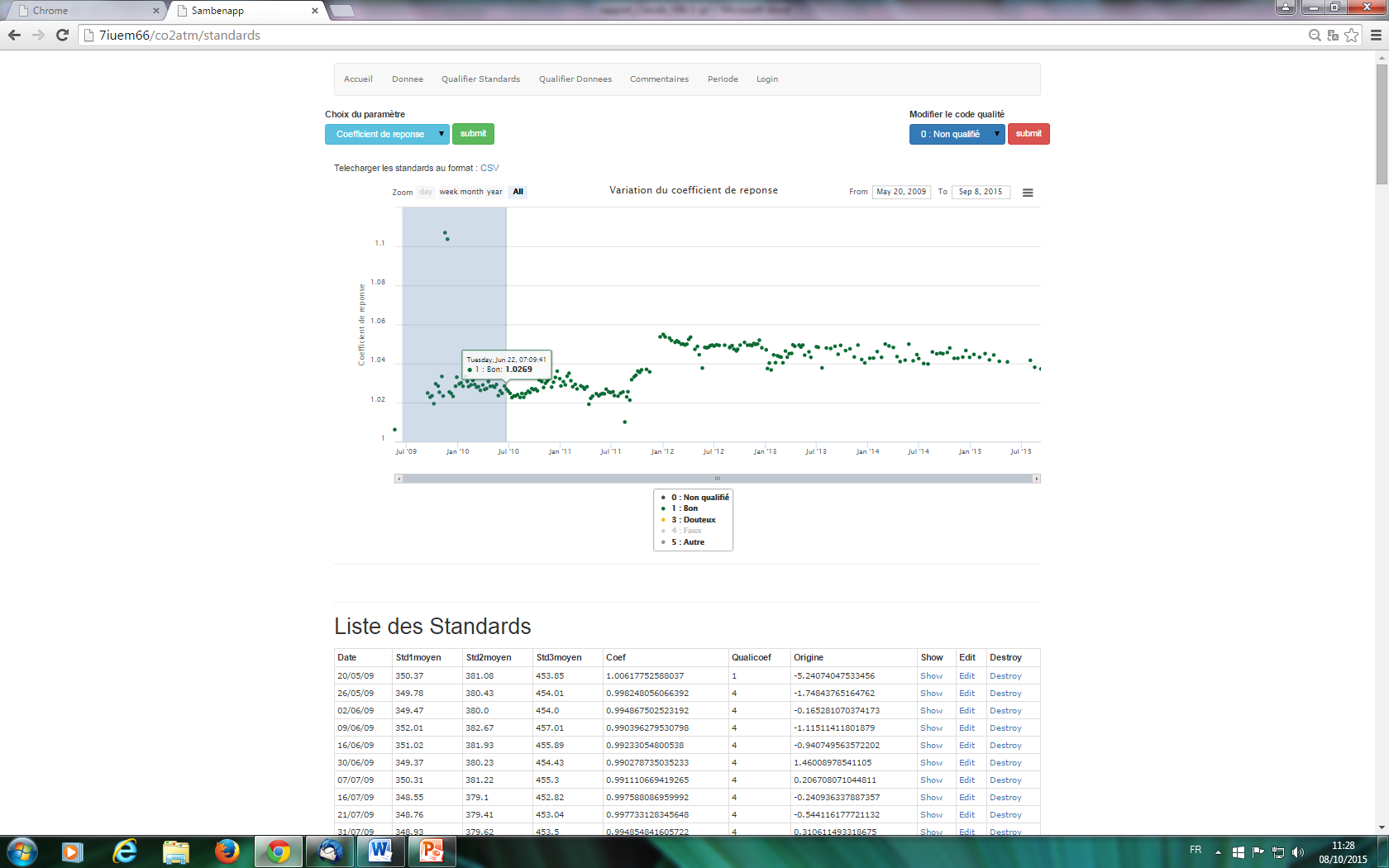 3. Journal de Commentaire
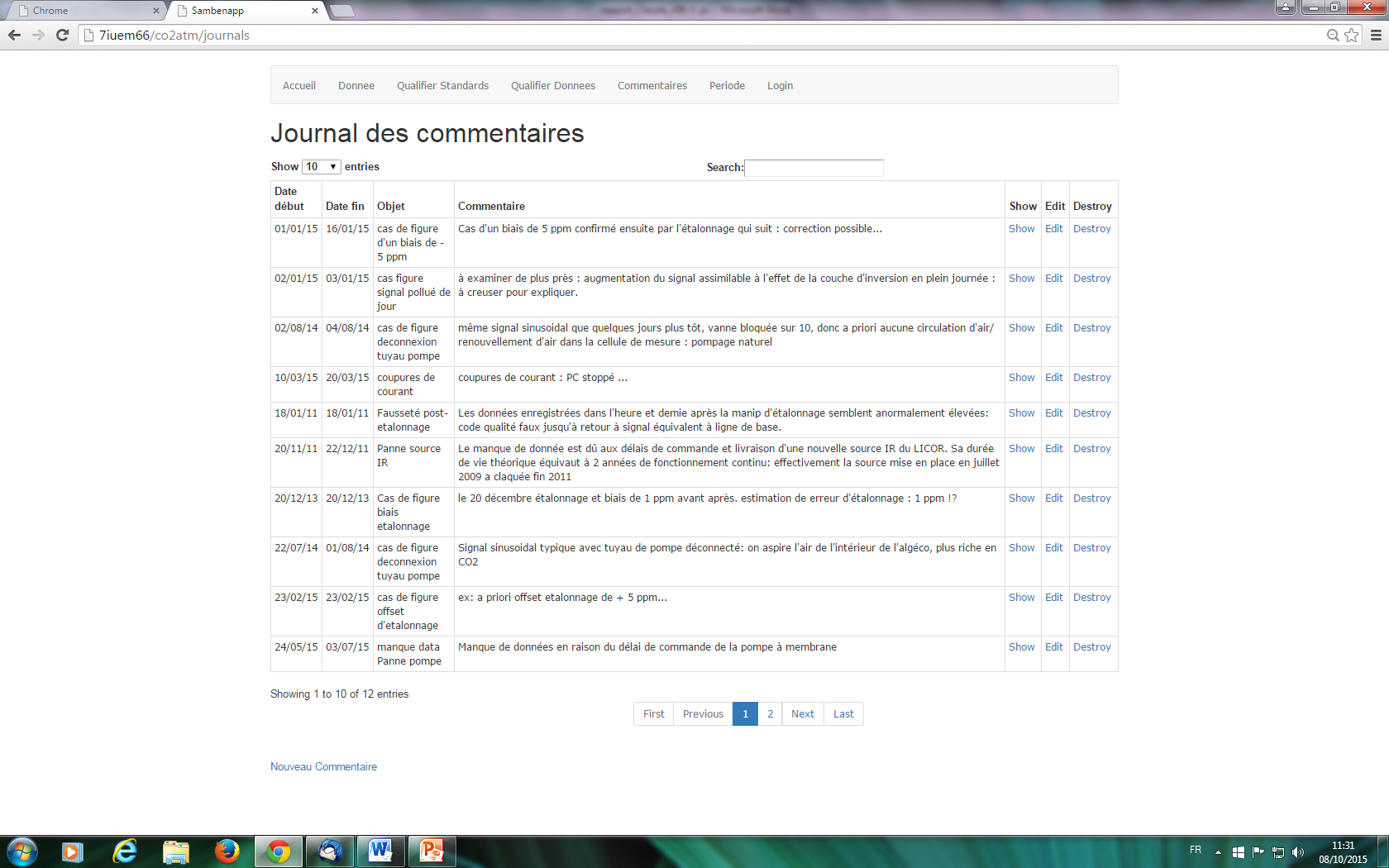 5. Bulletin descriptif
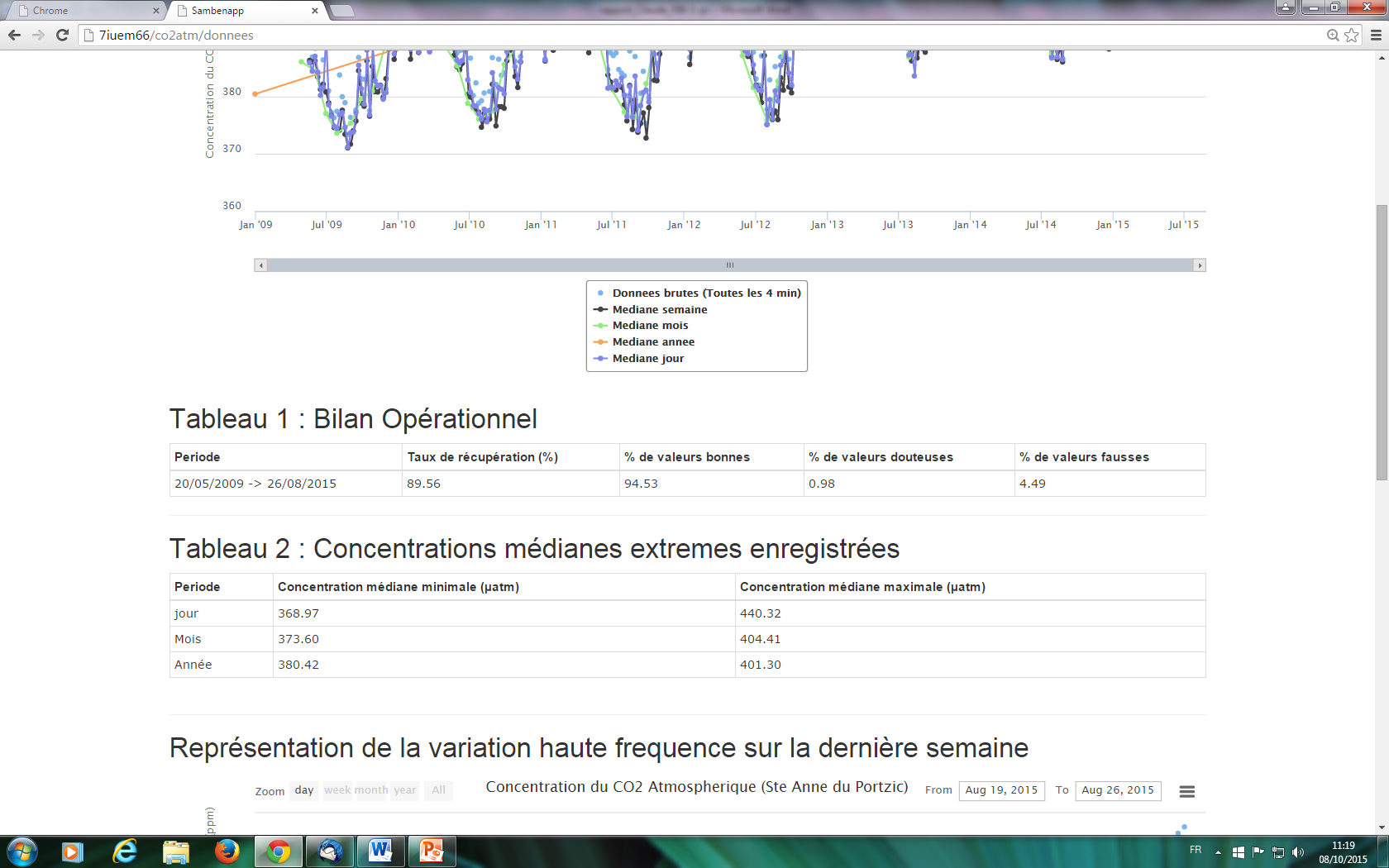 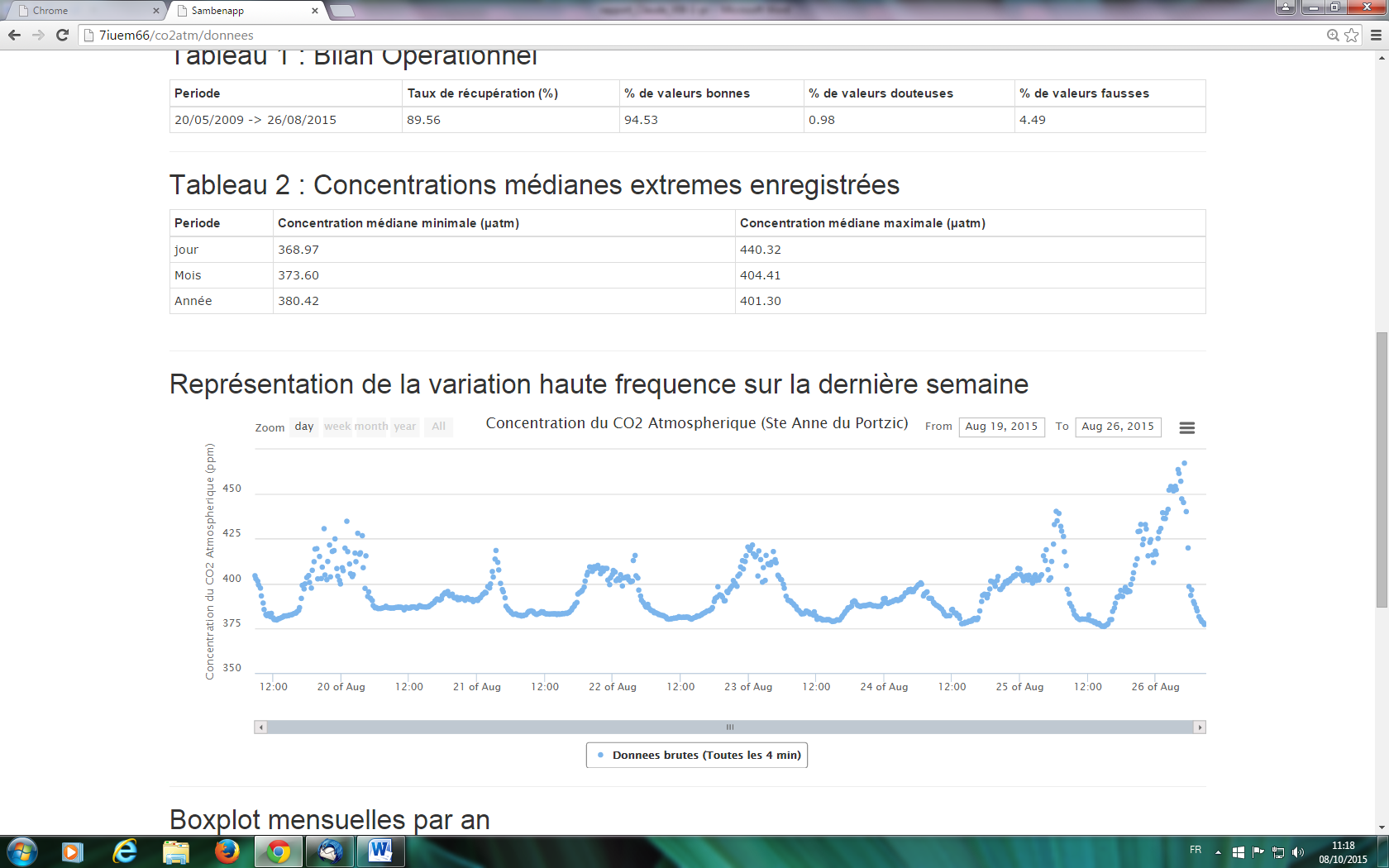 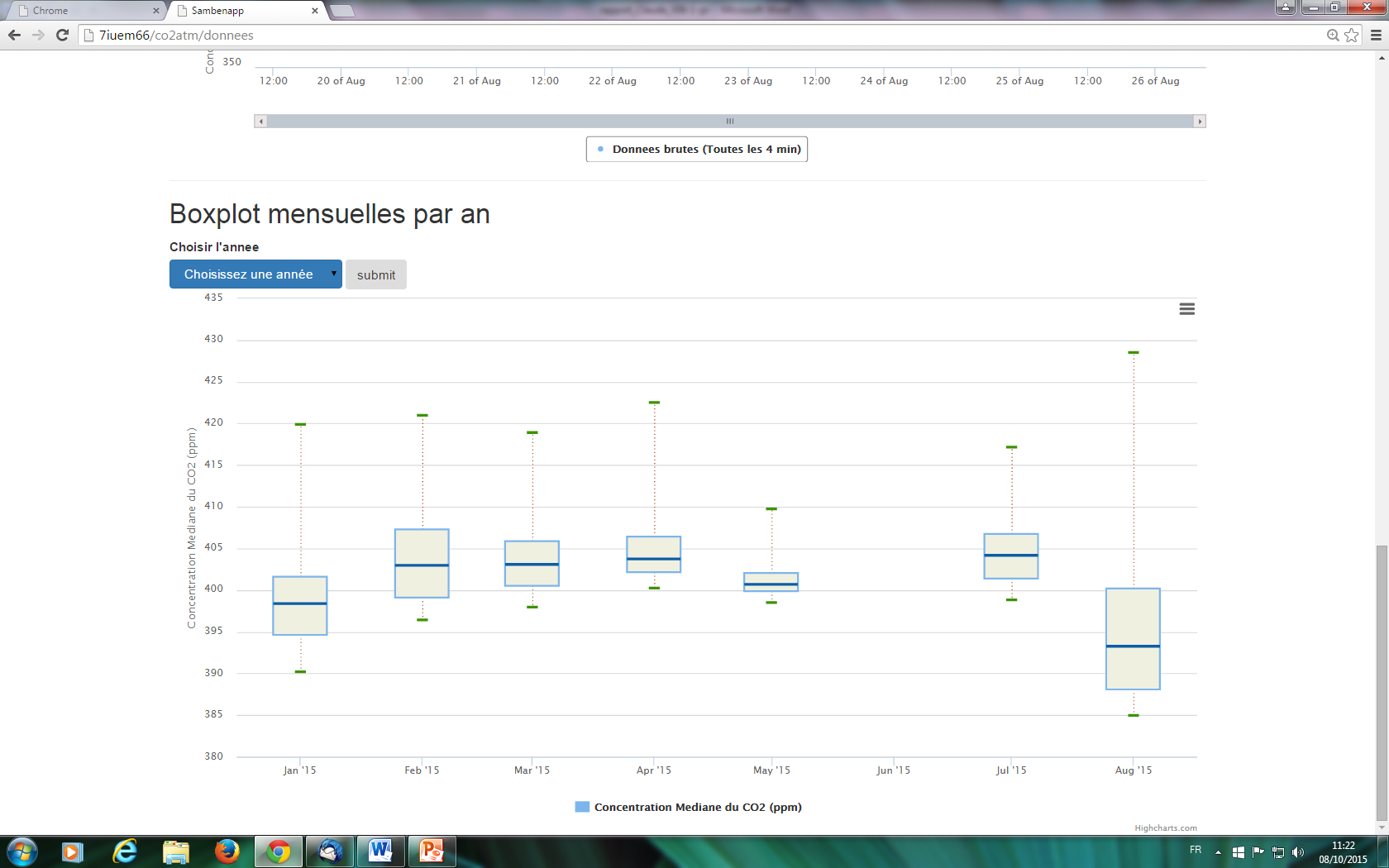 6. Interactions avec:1. Site web IUEM2.Geoportail IUEM
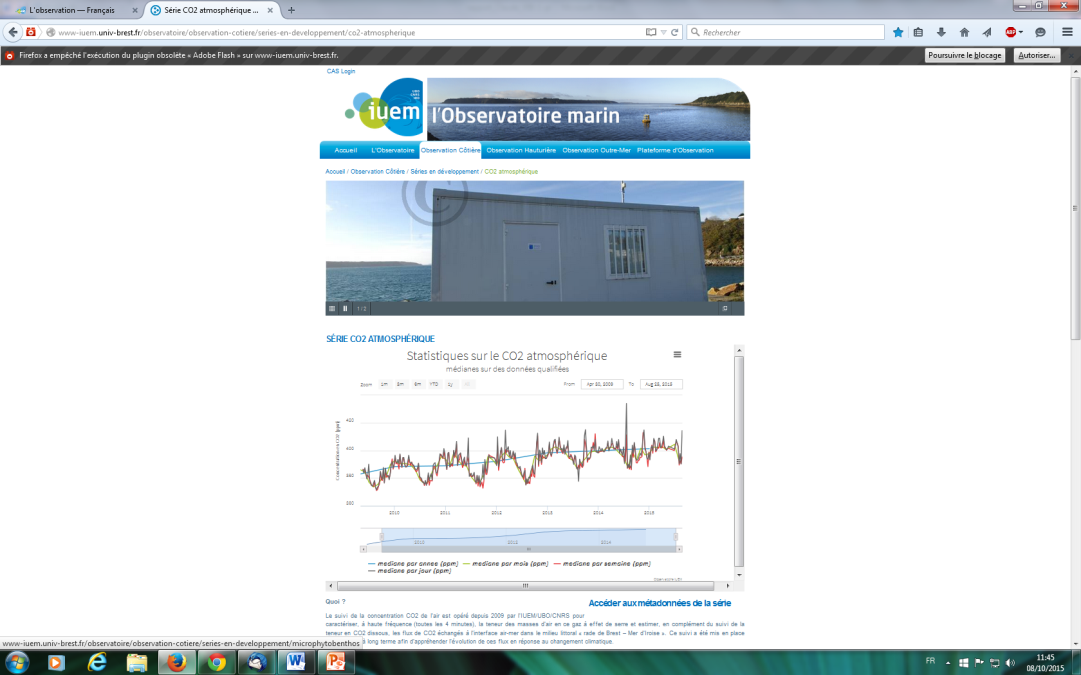 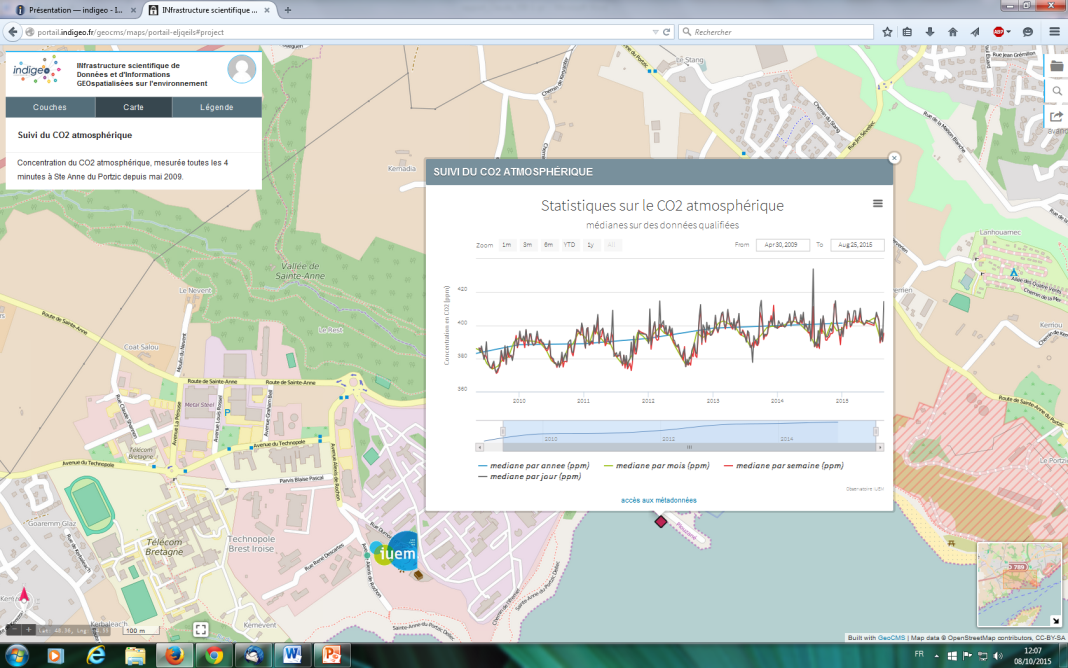 Avec zoom
semaines
jour
mois
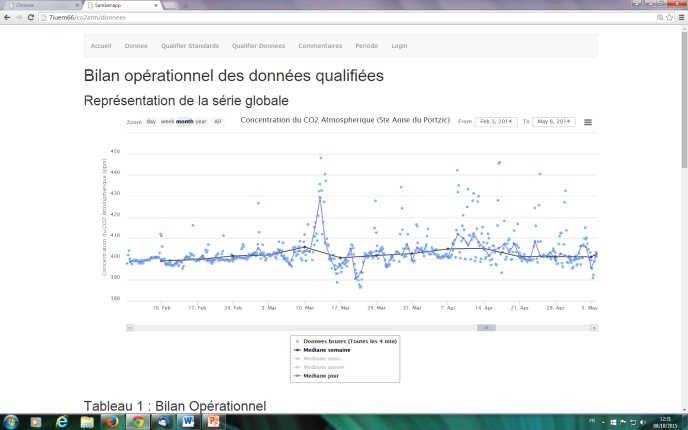 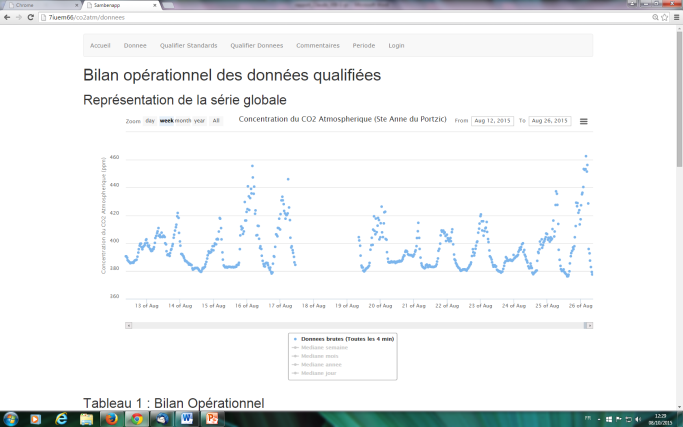 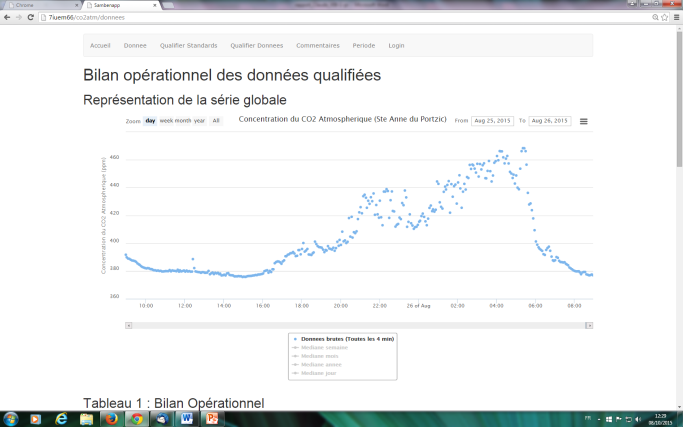 année
globale
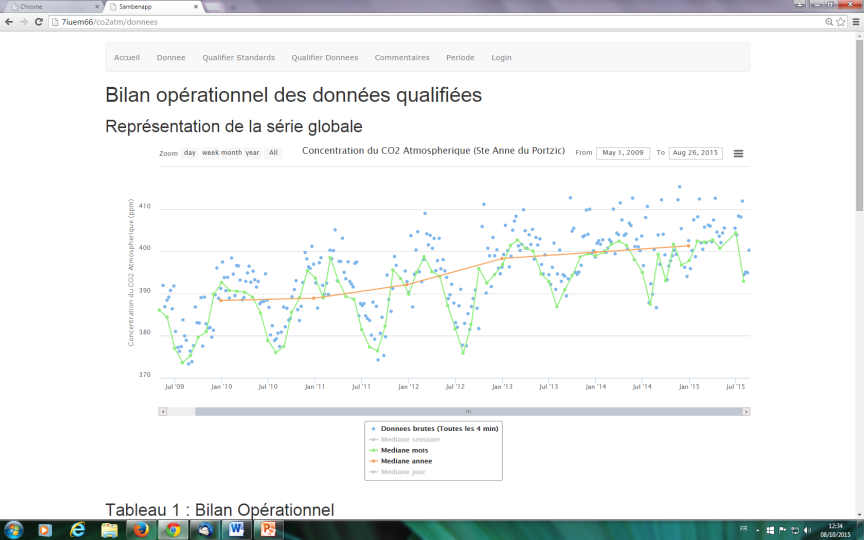 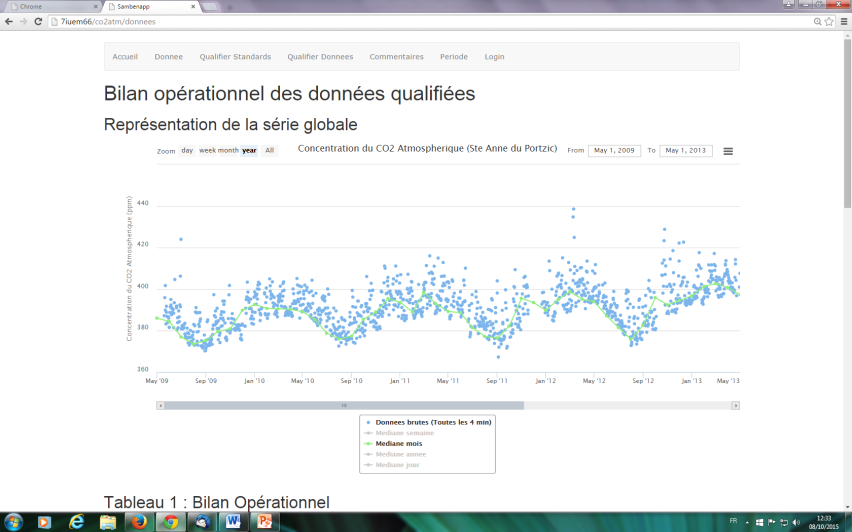 Etat des lieux de la gestion des données de CO2atmosphérique
Avant : seulement collecte, étalonnage et visualisation manuelle des données sous Excel
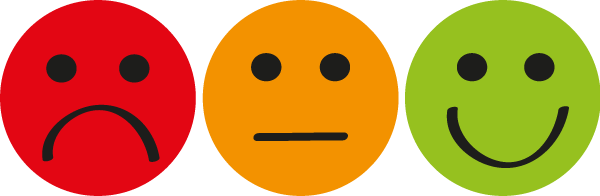 Maintenant, avec le développement et l’utilisation de l’outil d’automatisation RubObs: (Rub = outil-chiffon en Ruby de lustrage de données d’Observation!)
Automatisation de:
Collecte fichiers brutes et la mise en base (sécurisation), 
La qualification automatisée, 
Le calcul de données étalonnées
Le calcul de statistiques descriptives
La visualisation de toutes les données
La requalification manuelle
La centralisation de journaux d’içntervention
L’émission de bulletin d’opération
Le potentiel d’interopérabilité avec d’autres outils: ex: Indigéo et portails web etc.
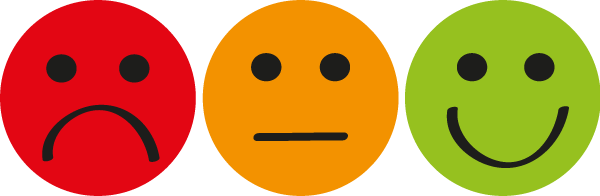